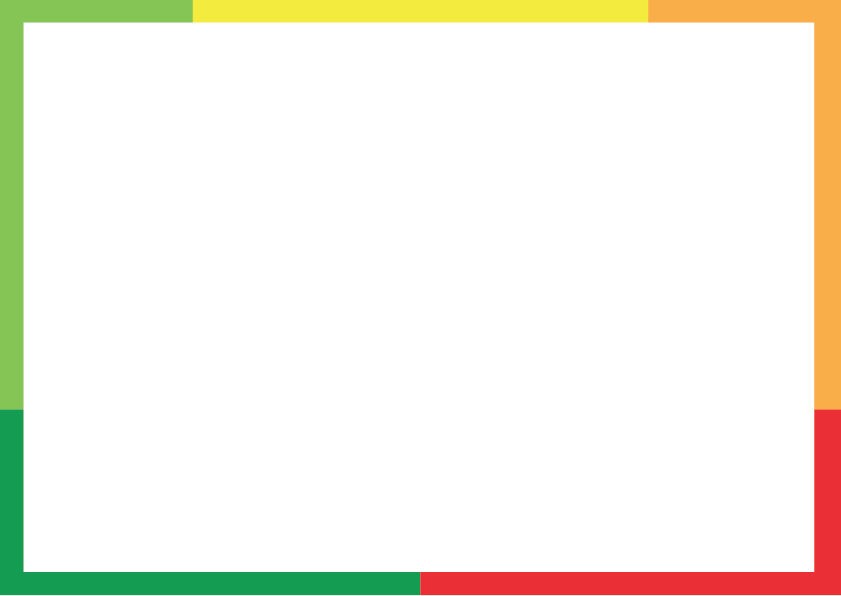 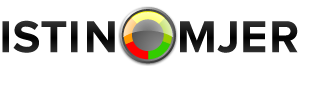 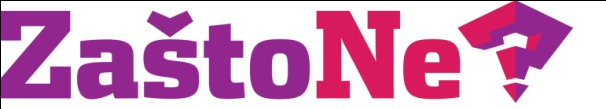 Lokalni Istinomjer:
Analiza ispunjenosti predizbornih obećanja načelnika na vlasti u 10 opština/općina u BiH za mandatni period 2008-2012

Sarajevo, 25.09.2012.
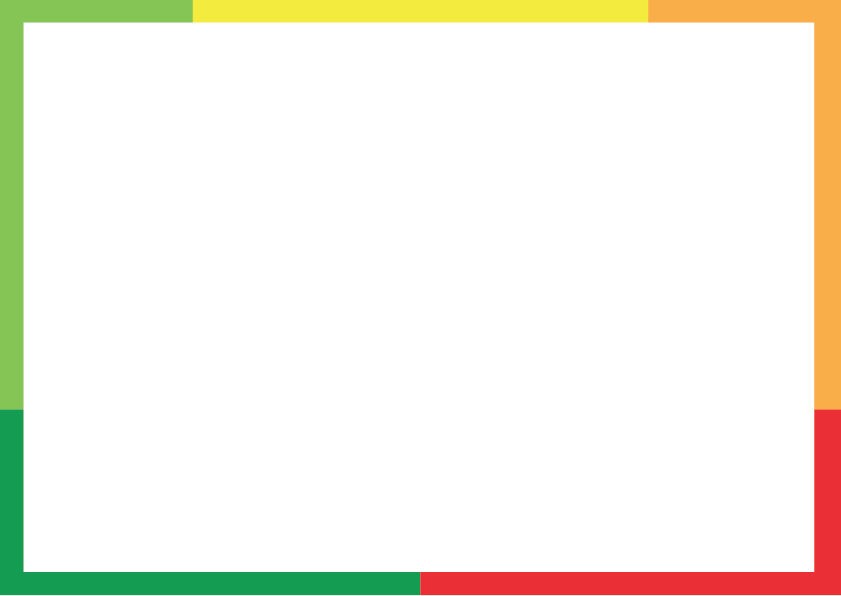 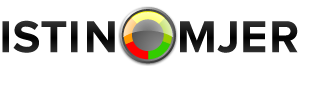 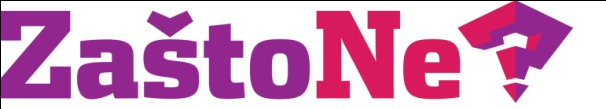 Metodologija
Analiziranih opština: 10
 Ukupno analiziranih obećanja: 1038
 Analiziran: stepen ispunjenosti obećanja
 Ocjene u analizi: ispunjeno, ispunjeno većim dijelom, ispunjeno sa
  zakašnjenjem, djelomično ispunjeno, ispunjeno manjim dijelom,  
  započeto, neispunjeno i neutemeljeno
 Izbor opština: Poziv za načelnike svih opština u BiH da dostave 
  predizborne programe za tekući mandat – 8 programa + Tuzla 
 Naknadno dodana: Banja Luka
 Analizirani:
 Predizborni programi: 8 opština
 Obećanja data u medijima: Banja Luka i Tuzla (odgovor načelnika)
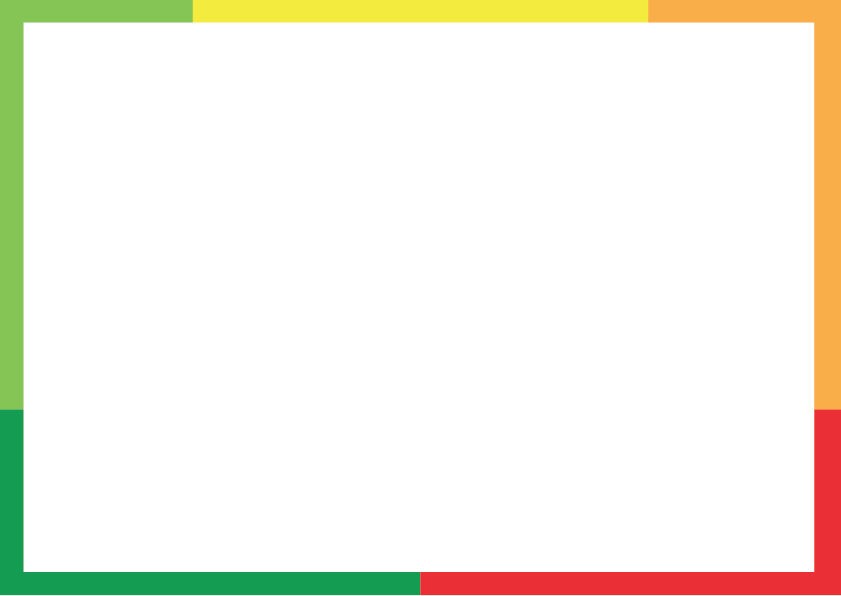 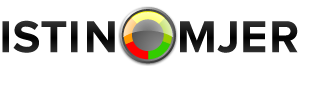 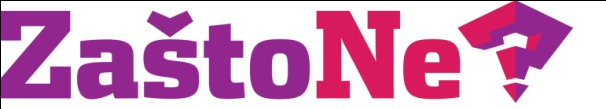 Izabrane opštine
Raspored načelnika u BiH po strankama za mandat 2008-2012
2
2
1
1
1
3
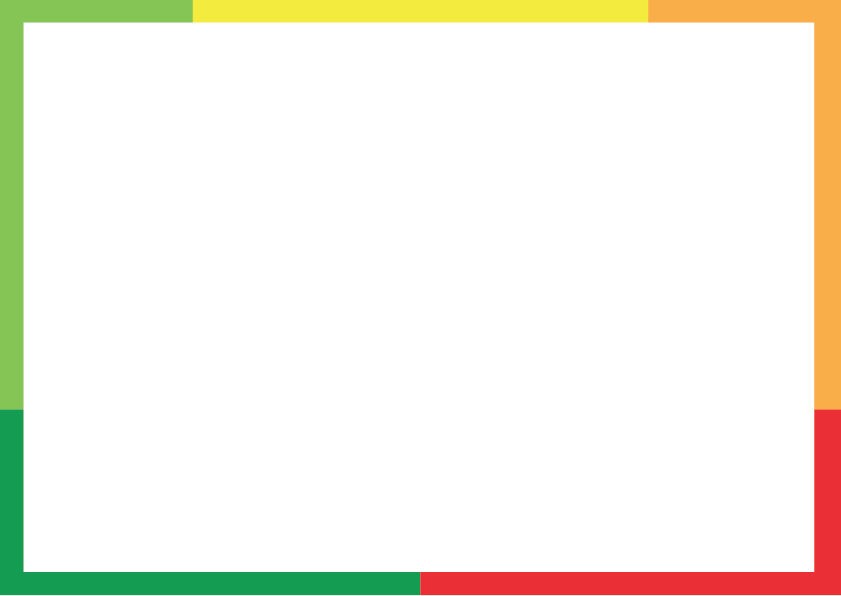 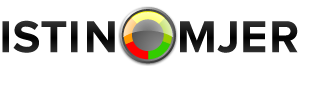 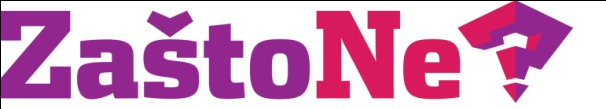 Izabrane opštine
Centar Sarajevo – broj obećanja: 312 – načelnik: SDP – stanovnika: 70K
 Banja Luka – broj obećanja: 22 – načelnik: SNSD – stanovnika: 226K
 Tuzla – broj obećanja: 21 – načelnik: SDP – stanovnika: 132K
 Vogošća – broj obećanja: 218 – načelnik: SDA – stanovnika: 23K
 Modriča – broj obećanja: 133 – načelnik: SNSD – stanovnika: 27K
 Maglaj – broj obećanja: 75 – načelnik: SDA – stanovnika: 23K
 Gračanica – broj obećanja: 52 – načelnik: SDP – stanovnika: 52K
 Ljubinje – broj obećanja: 27 – načelnik: SDS – stanovnika: 4K
 Bosanska Krupa – broj obećanja: 74 – načelnik: nezavisni – stanovnika: 28K
 Cazin – broj obećanja: 104 – načelnik: A-SDA – stanovnika: 63K
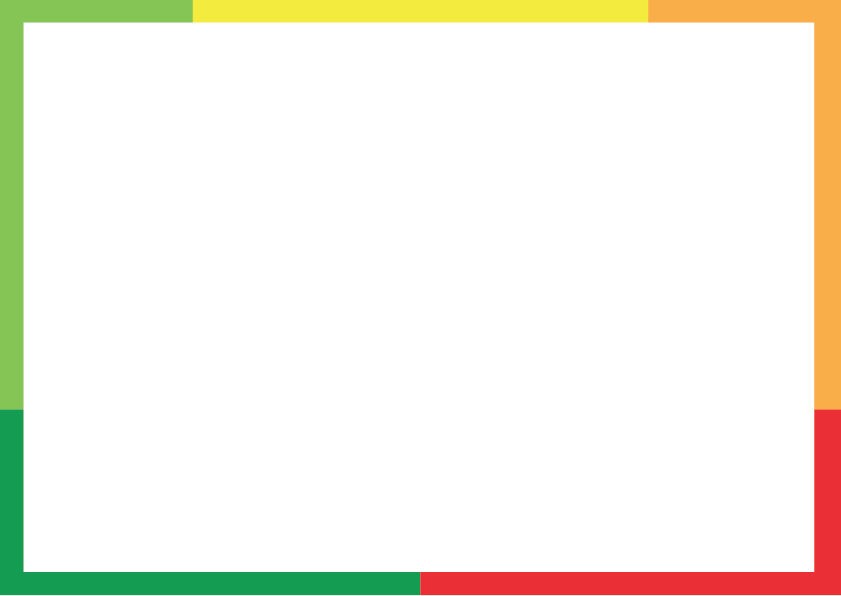 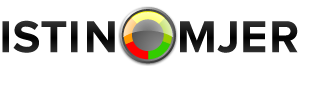 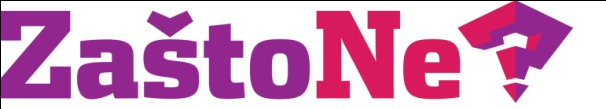 Broj obećanja po opštinama
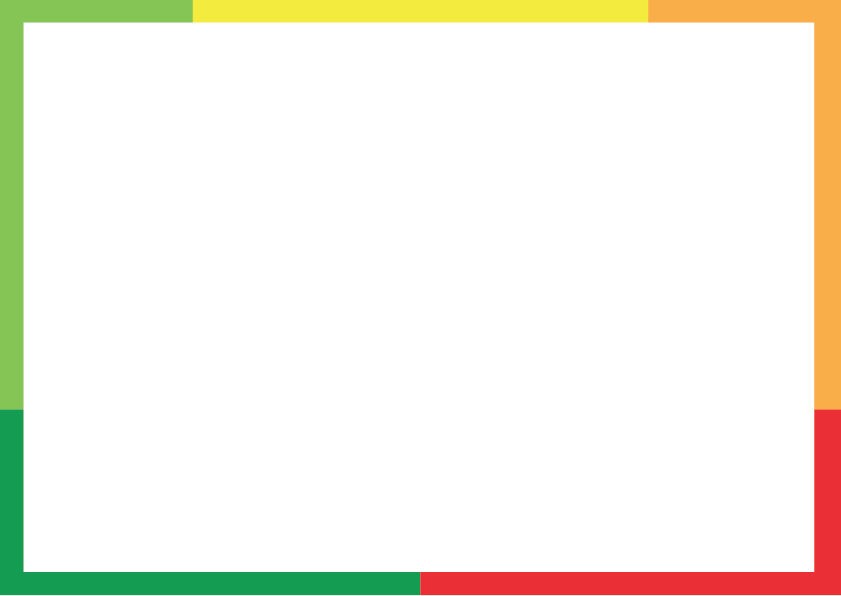 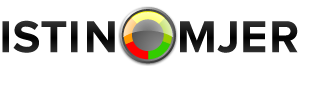 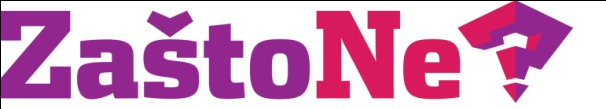 Poređenje sa opštim izborima 2006-2010
Opštinski nivo vlasti je mnogo odgovorniji kada imaju programe rada
 Na opštinskom nivou se daje više konkretnih i jasnih obećanja
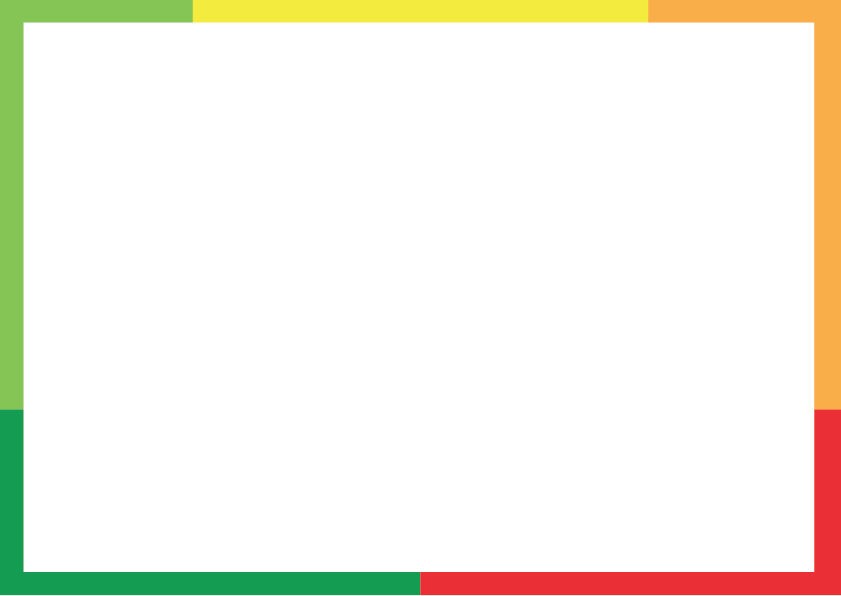 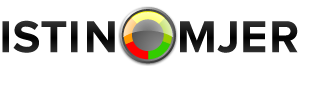 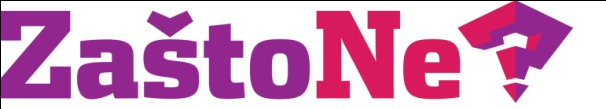 Stepen ispunjenosti obećanja - ukupno
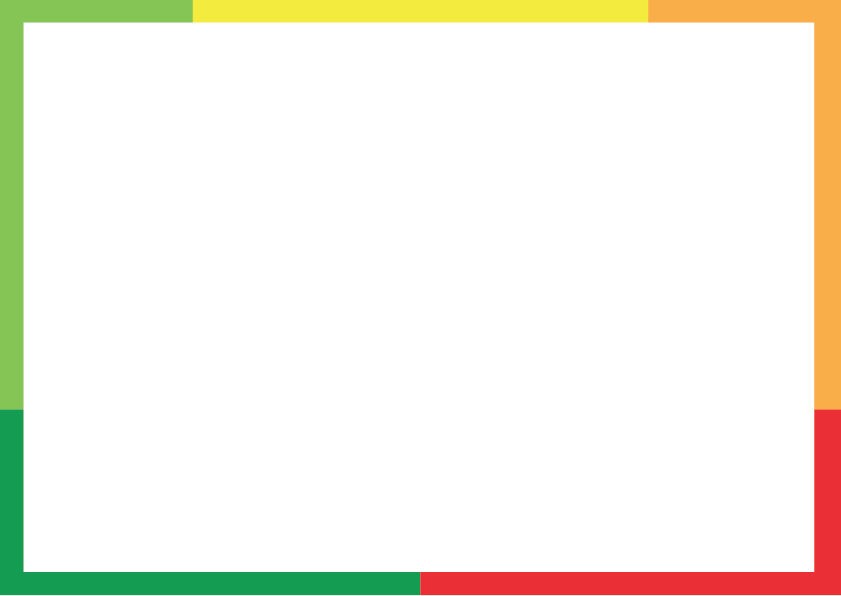 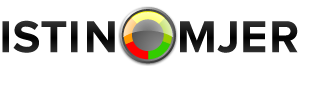 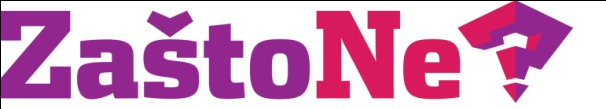 Stepen ispunjenosti obećanja – po opštinama
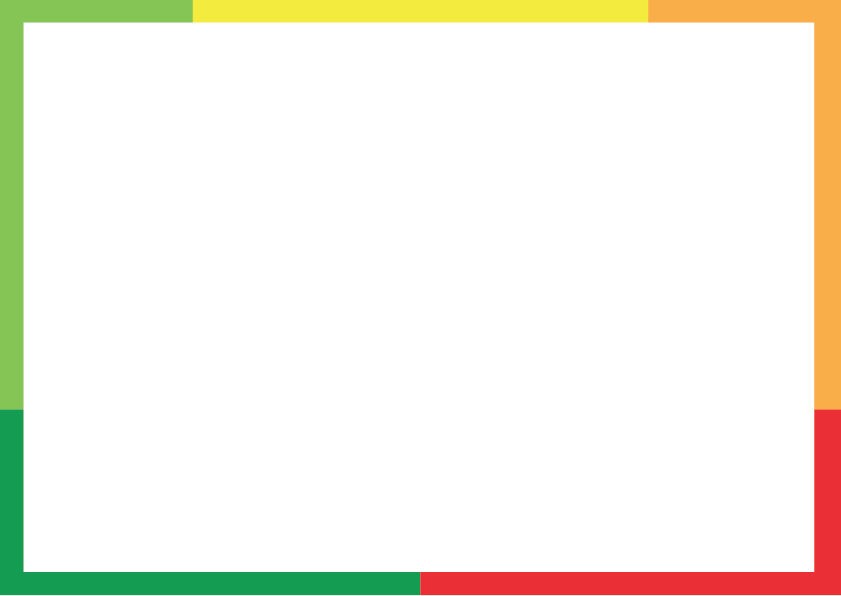 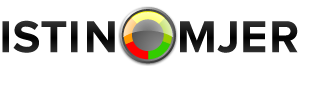 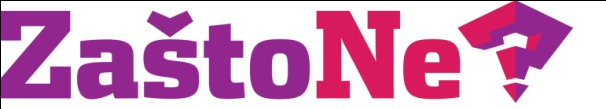 Zastupljenost oblasti
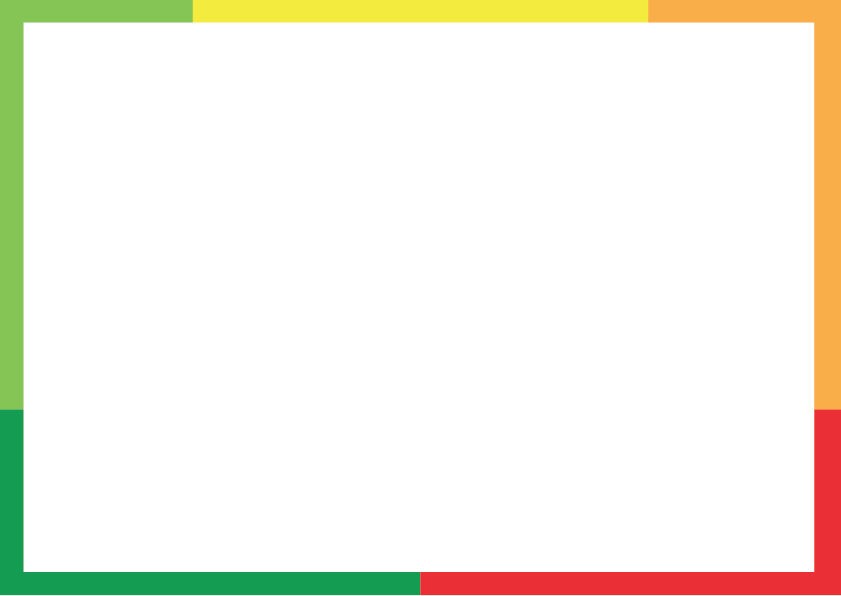 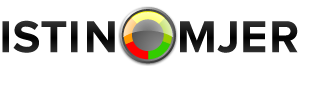 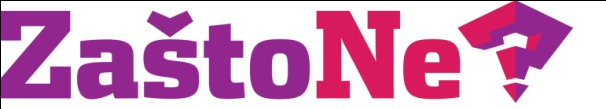 Ispunjenost obećanja po oblastima
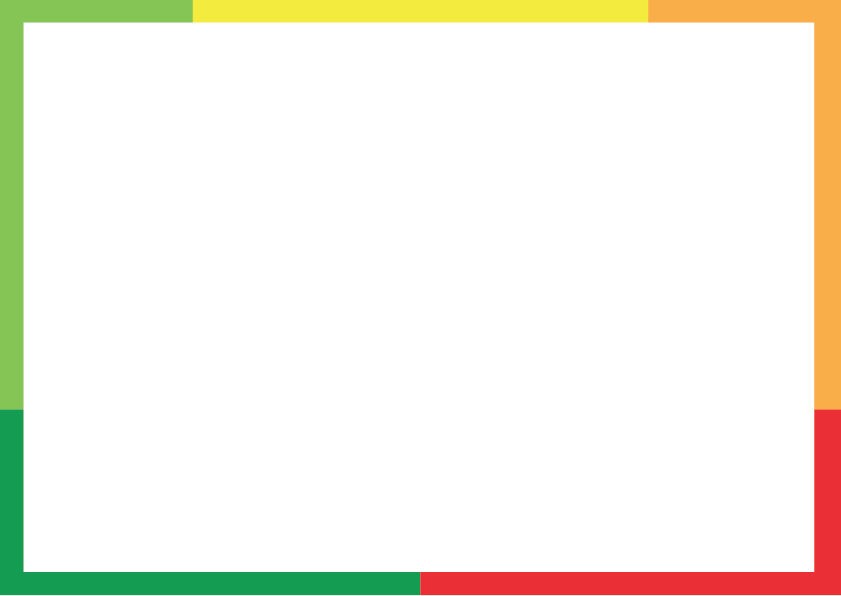 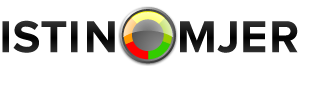 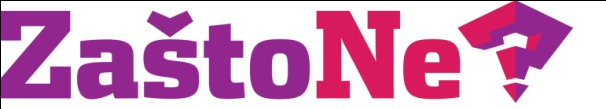 Analiza po opštinama – Centar Sarajevo
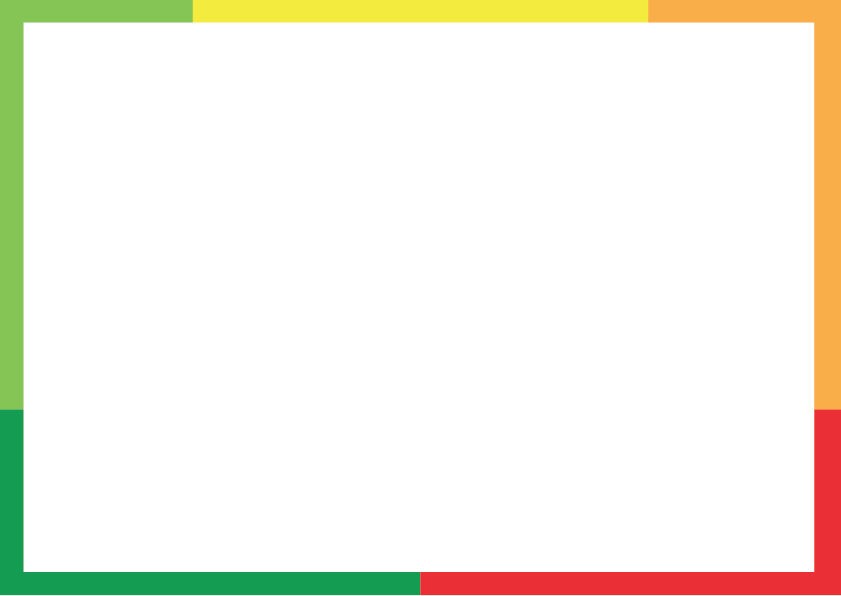 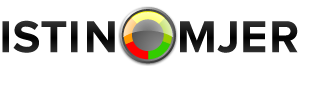 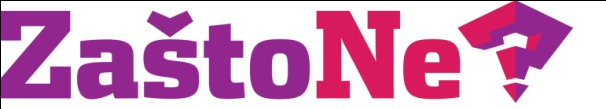 Analiza po opštinama – Banja Luka
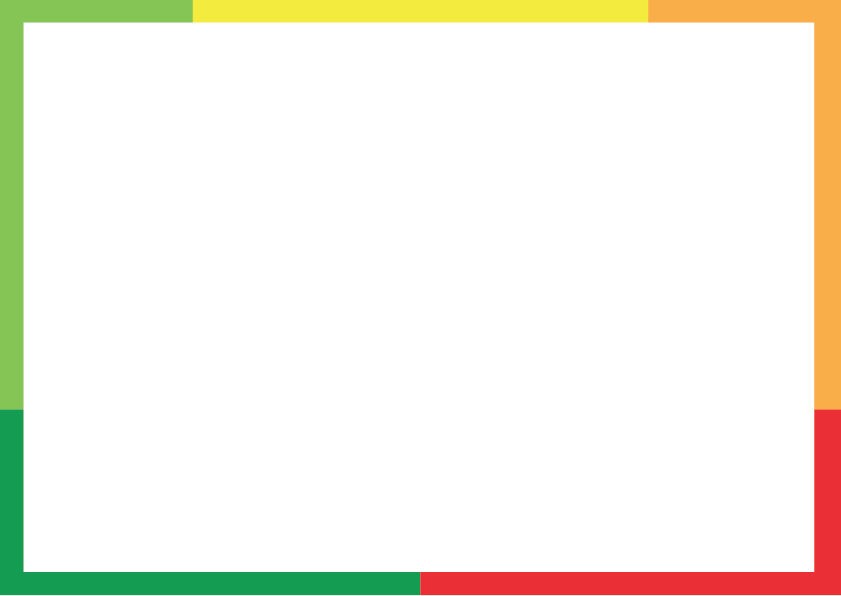 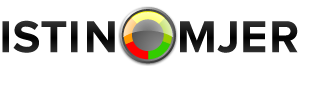 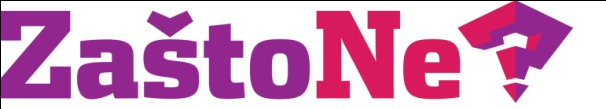 Analiza po opštinama – Tuzla
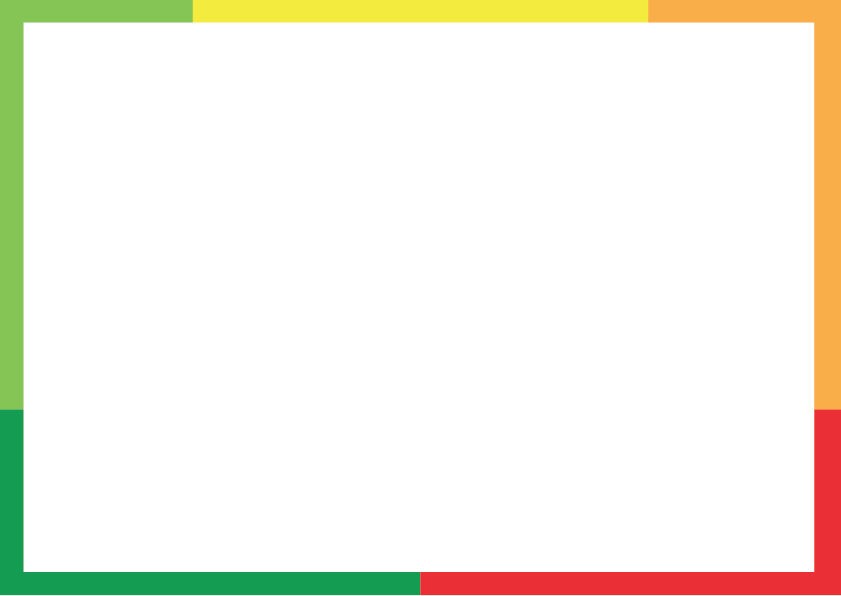 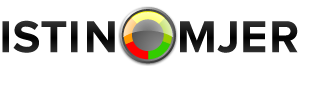 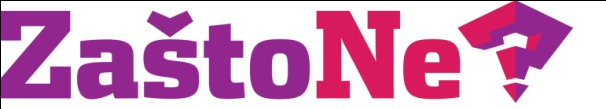 Analiza po opštinama – Vogošća
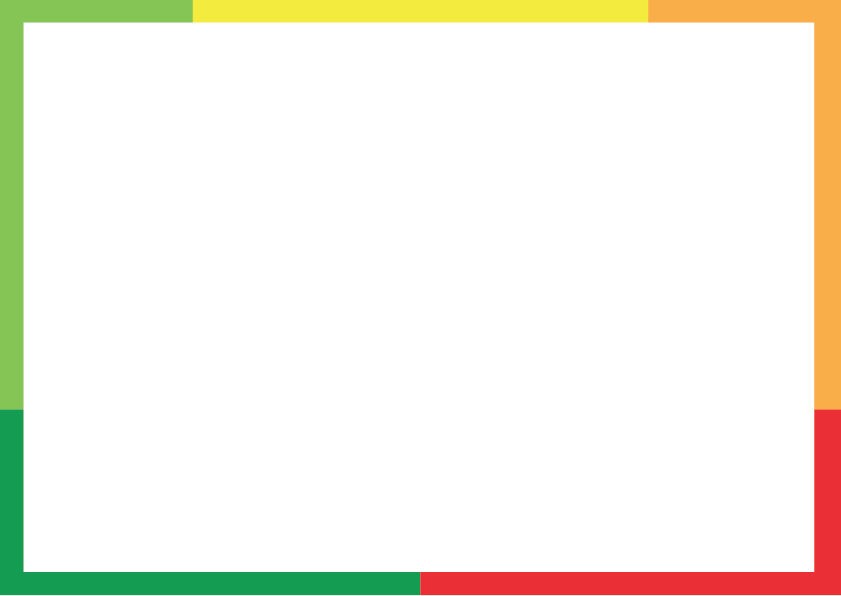 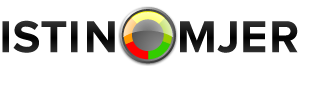 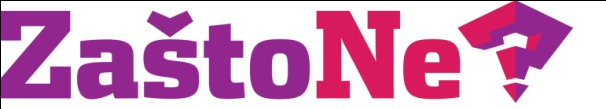 Analiza po opštinama – Modriča
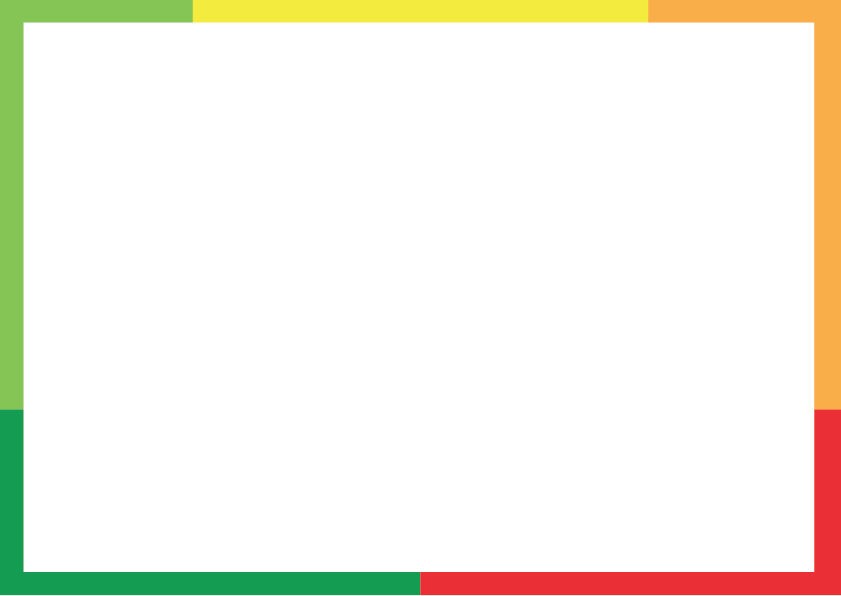 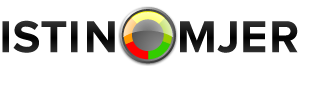 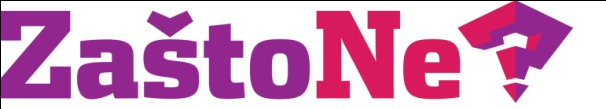 Analiza po opštinama – Maglaj
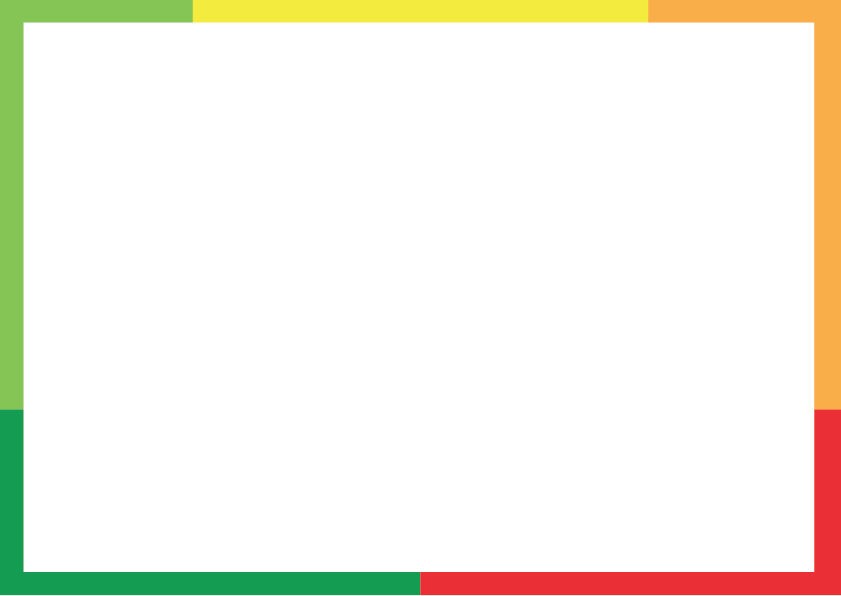 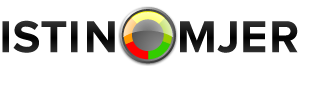 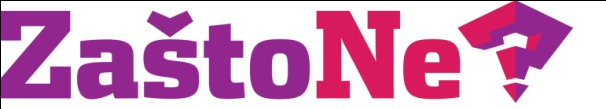 Analiza po opštinama – Gračanica
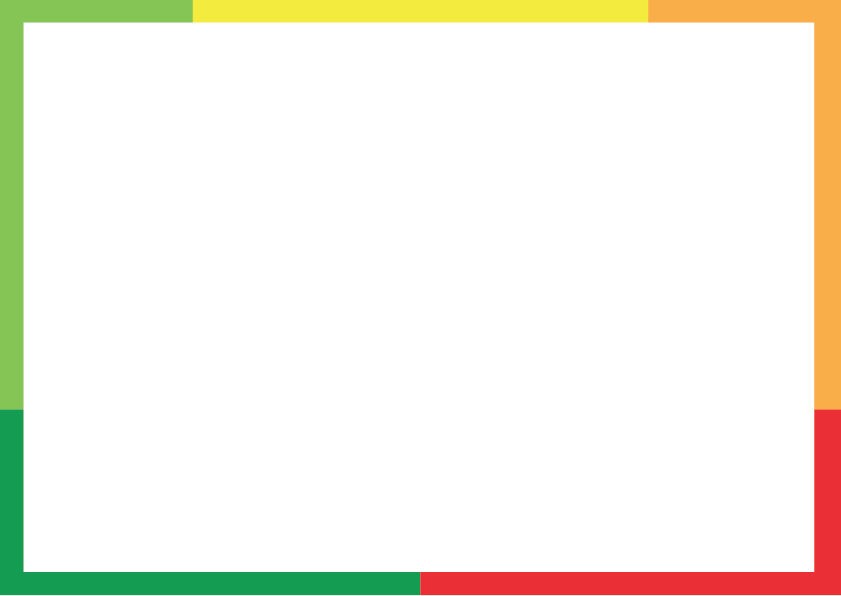 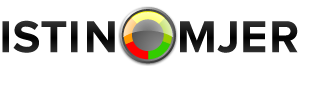 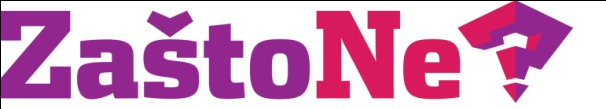 Analiza po opštinama – Ljubinje
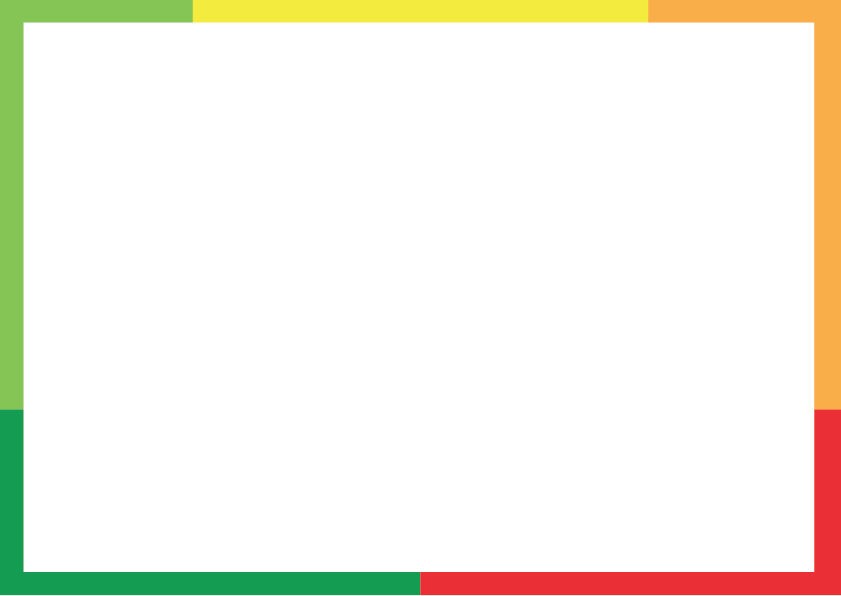 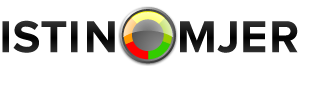 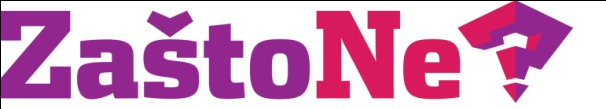 Analiza po opštinama – Bosanska Krupa
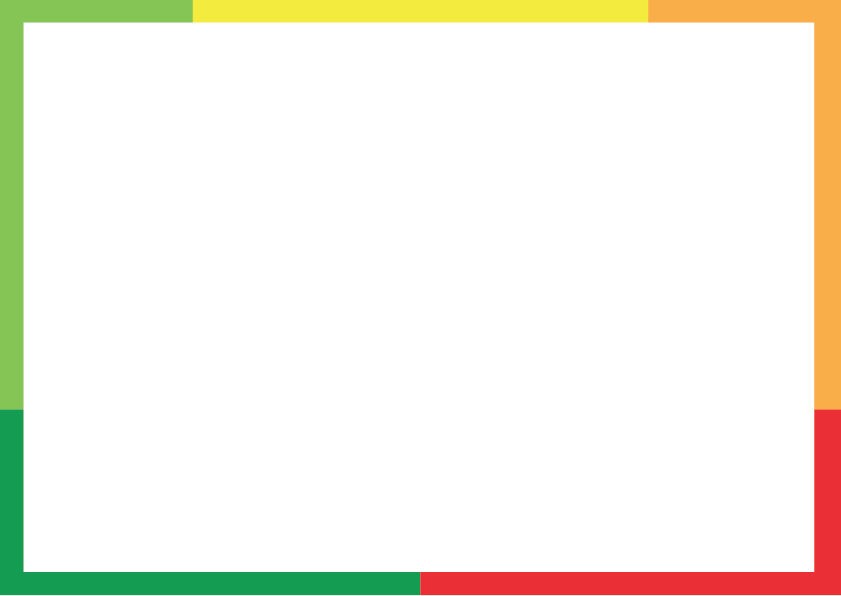 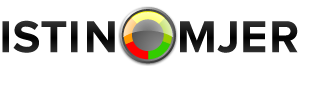 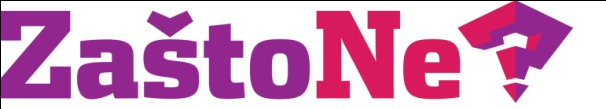 Analiza po opštinama – Cazin
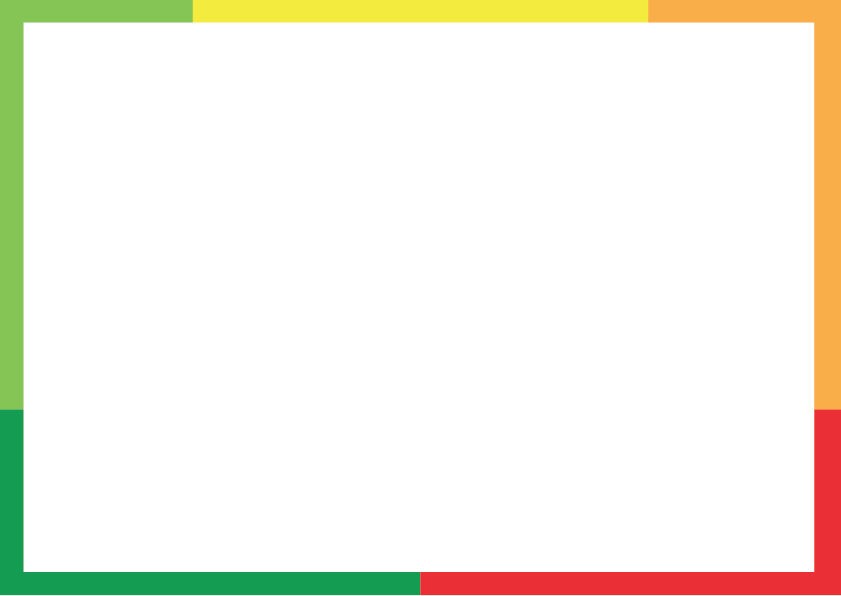 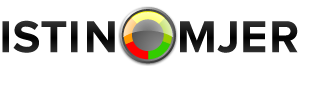 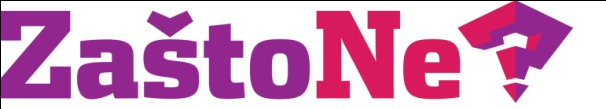 Zaključak
Najbolji načelnici u BiH po ispunjenosti obećanja: Centar Sarajevo, Modriča i Vogošća
 Poziv za kandidate za nacelnike da dostave svoje programe za mandatni period 2012-2016 upućen, rok do 01.10.2012.
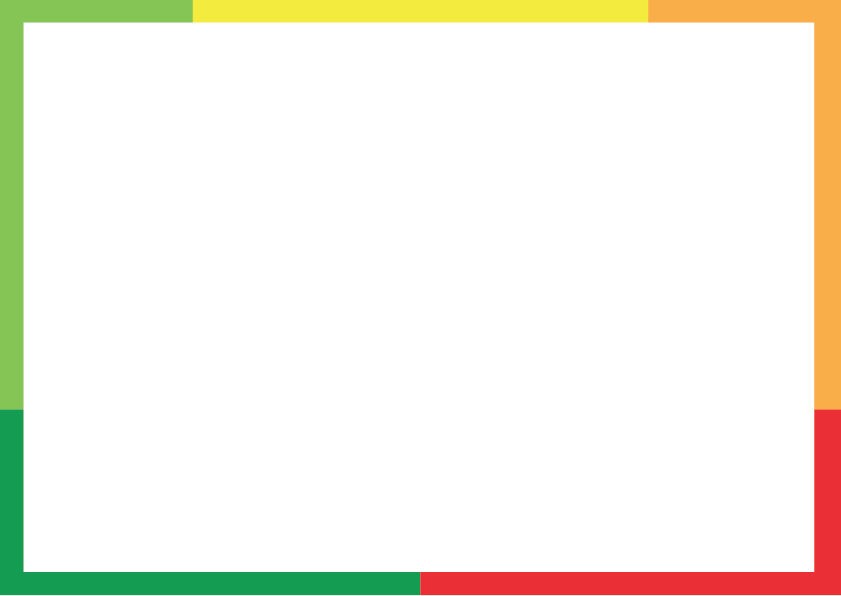 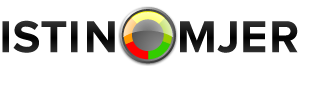 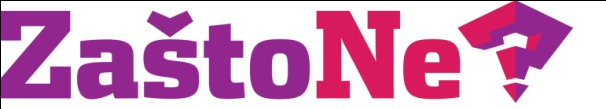 Lokalni Istinomjer:
Analiza ispunjenosti predizbornih obećanja načelnika na vlasti u 10 opština/općina u BiH za mandatni period 2008-2012

HVALA!